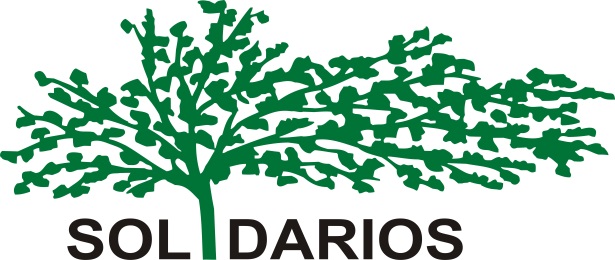 Transformar desde el voluntariado

Responsable de Comunicación - Carlos Miguélez Monroy

Encuentro de Voluntariado Solidarios

18 - 20 de noviembre de 2016
Rascafría
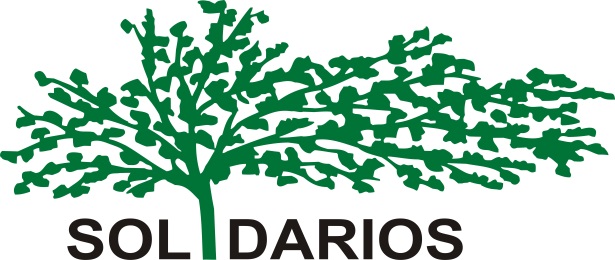 “Trabajar con las personas que sufren la exclusión social, la discriminación y la soledad de colectivos vulnerables (especialmente personas sin hogar, personas mayores, centros penitenciarios, personas con discapacidad, hospitales y salud mental), a través de la acción social, la comunicación y la incidencia”.
¿Os suena?
Está en nuestra Misión, Visión y Valores
Más allá de nuestra Misión, Visión y Valores…
Nuestras voluntarias y voluntarios se acercan y conocen a mayores, personas sin hogar, con enfermedad mental o con una discapacidad, a internos y a personas hospitalizadas por su nombre.
Pueden contribuir a que se hable, en sus entornos más cercanos, no sólo de su falta de acceso a derechos fundamentales y a sus problemas, sino también de sus capacidades, de todo lo que puede aportar a la sociedad.
Esto a su vez contribuye a romper prejuicios, a cambiar actitudes y a pasar de modelos de “ayuda” paternalistas a modelos más horizontales y participativos.
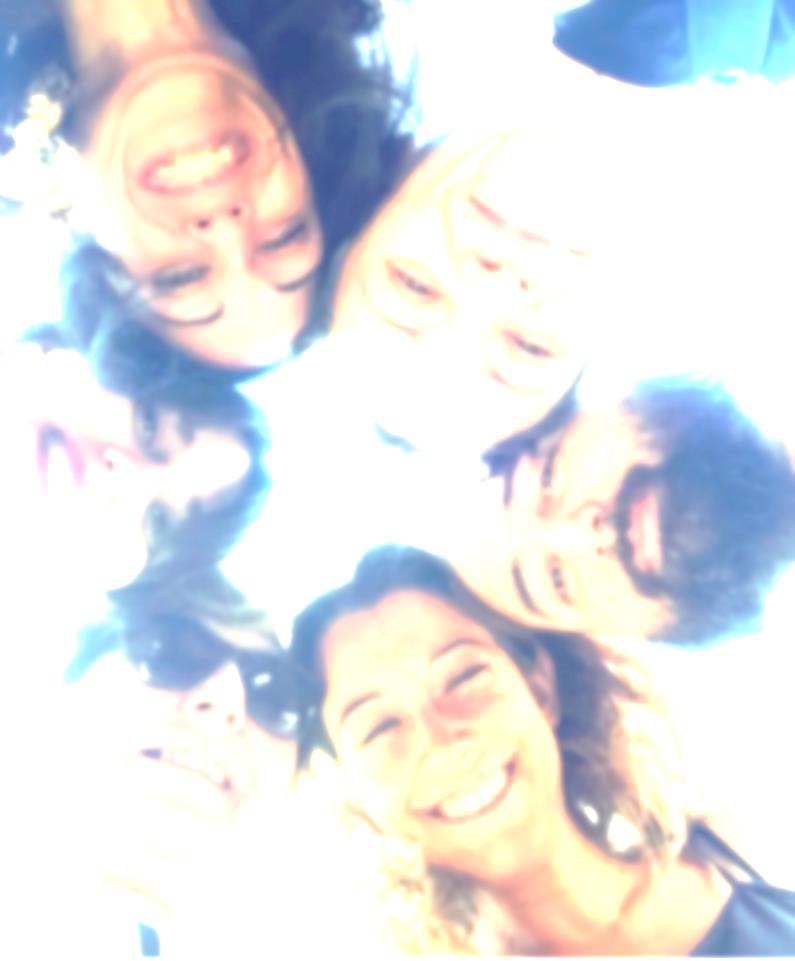 El voluntario le puede contar a su familia, a sus amigos, a sus compañeros que existe la posibilidad de hacer voluntariado.
Muchos de nuestros voluntarios vienen por primera vez porque “alguien” se los contó de primera mano, lo escucharon en un programa de radio, lo vieron en la televisión.
Nuestra campaña #sebuscanvoluntarios capitaliza esa idea con sus “siete propuestas para colaborar”
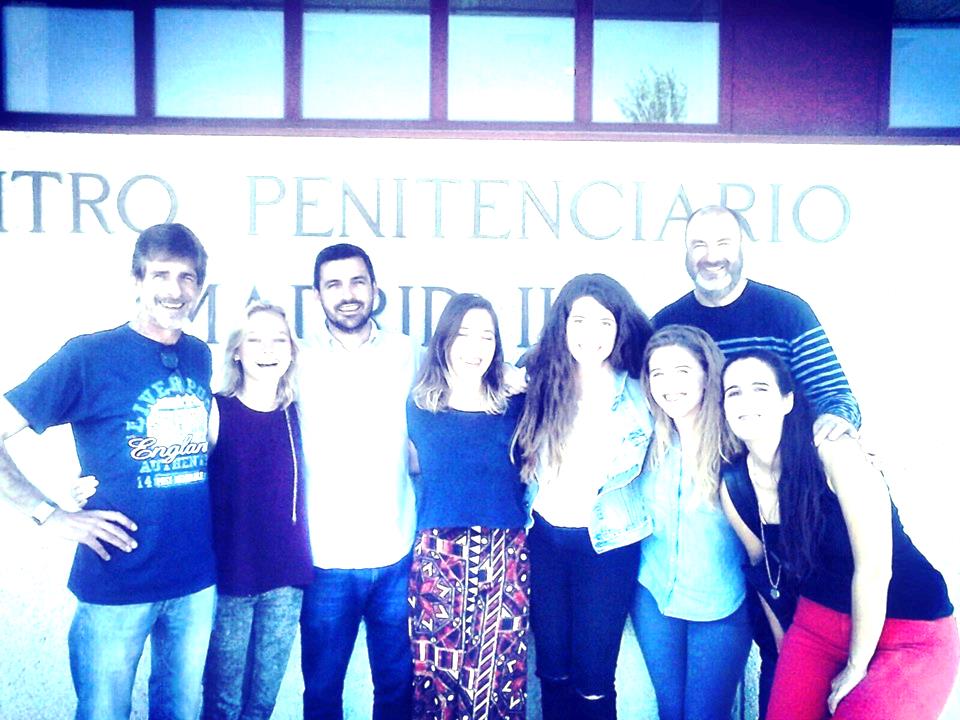 El voluntariado se convierte así en un potente agente de transformación social
Comunicación
Qué
Para quién -
Público
Para qué -
Objetivos
Cómo -
Canales
Siempre comunicamos algo para alguien y para conseguir un objetivo
Como voluntarios, 
¿qué podemos comunicar?
Testimonios

Actividades

Denuncias

Propuestas
¿Para quién? - Públicos
 
	Comunicación interna
		Personas a las que dirigimos nuestros programas
		Voluntarios
		Socios
		Junta Directiva que emana de la Asamblea de Socios
		Equipo técnico
		Público de Redes Sociales
	
	Comunicación externa
		Público de Redes Sociales
		Potenciales voluntarios
		Periodistas 
		Líderes de opinión
		Administraciones públicas
		Financiadores privados
		Universidades
		Representantes políticos
		Otras organizaciones con las que hacemos trabajo en red
		Coordinadoras, federaciones y redes que trabajen en ámbitos 			relacionados con el trabajo de SOLIDARIOS
Para qué - Objetivos
 
Dar a conocer problemas y logros de las personas con las que trabajamos: mayores, personas sin hogar, entorno penitenciario, salud mental y discapacidad, hospitales.

Dar a conocer iniciativas positivas para contagiar, animar a otros

Sensibilizar a nuestros públicos sobre los temas con los que trabajamos. 

Generar debate, aportar elementos para la reflexión sobre determinados temas, incidir en políticas públicas, romper prejuicios, cambiar actitudes

Reforzar el sentido de pertenencia, hacer equipo

Ampliar base social: voluntarios y socios nuevos

Conseguir financiación pública y privada

Reforzar y promover nuestro modelo de voluntariado

Posicionarnos
Canales
	
Página web

Blogs

Redes sociales: Facebook, Twitter, Instagram, Flickr

Whatsapp

Medios de comunicación: cartas al director, notas de prensa, comentarios en noticias y artículos, artículos de opinión, portavocía en medios
Mayores y hospitales
Personas sin hogar
Cárcel
Discapacidad y salud mental